Uniwersytet Rzeszowski
        Wydział Socjologiczno-Historyczny
Praca socjalna II, gr. IV

Monika Świder


A day in the life of a care home (UK)

Rzeszów 2014/15
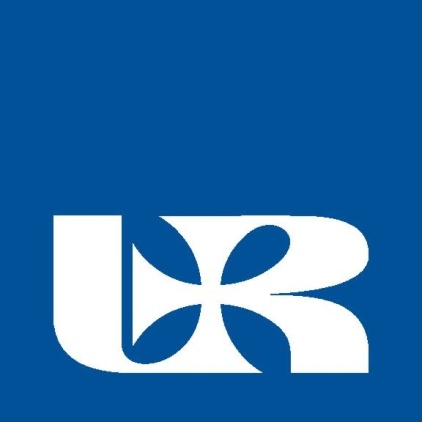 Issues for discussion:
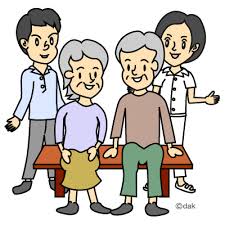 Definition of a care home

Daily activities residents and care assistants  

 A short video about life in a care home
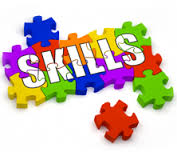 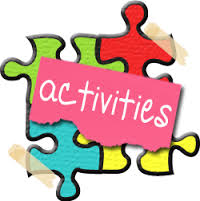 VOCABULARY

Care home- dom opieki
Late- stage dementia- późniejsze stadium demencji
Care assistant (carea)- opiekunka
Shift- zmiana (w pracy)
Ailments- dolegliwości
Pads- pampersy dla dorosłych
Feeding- karmienie
Hoist- dźwig, podnośnik
Zimmer frame/ walker- chodzik
Diabetic- osoba cierpiąca na cukrzycę
What the care home is?
This is a home for people who need continuous medical treatment or who are unable to look after themselves, especially people who are old or mentally ill.
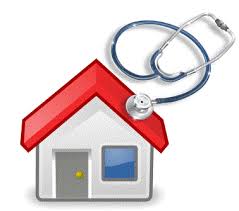 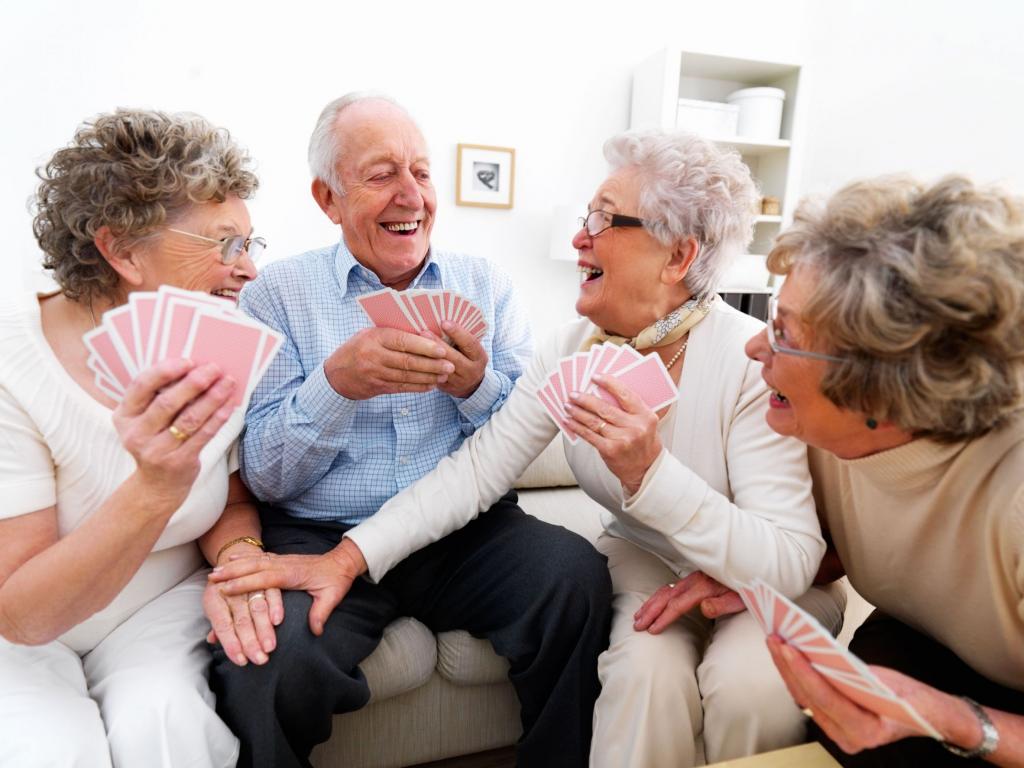 Daily activities in a care home
First thing in the morning
7.30 a. m. – START THE DAY

Joint meeting care assistants with the staff of the night shift

Serving breakfast                       

 Assisting in feeding
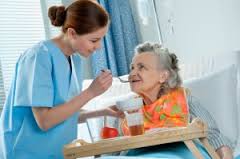 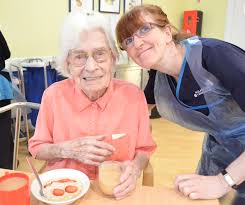 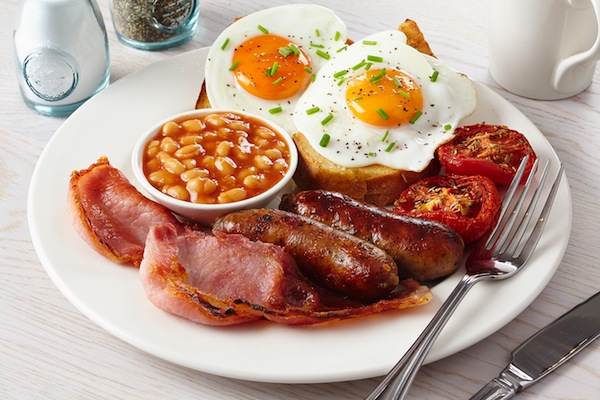 Mid morning
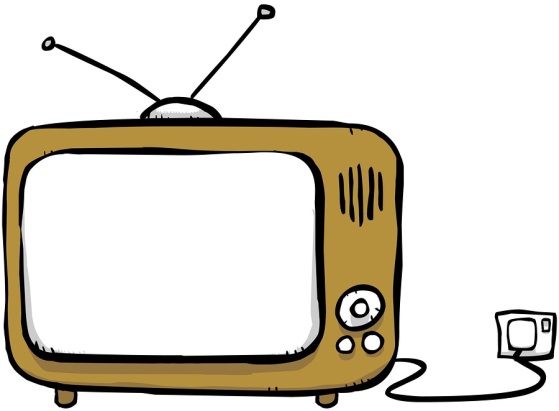 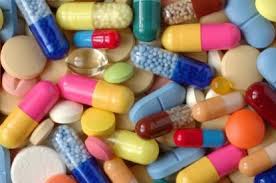 Assisting with changing night clothes, pads, washing, dressing and getting ready for the day

 Medications 

 Ralaxing

 Care Assistants  are cleaning the rooms, changing bedclothes, serving tea and biscuits
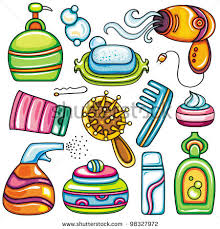 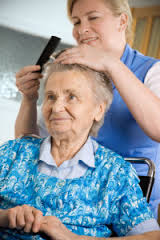 Lunch time
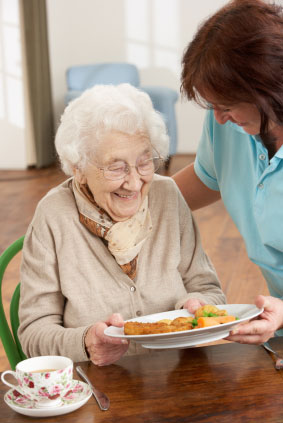 Assisting in toileting

 1 p.m. – start the lunch

 Every Friday- Fisch and Chips

 Assisting in feeding
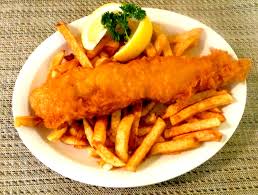 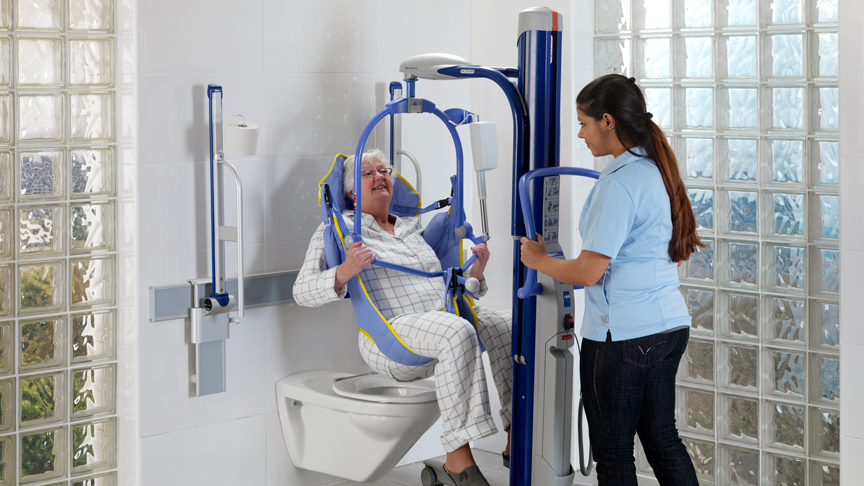 Afternoon
Residents:       
 Gymnastic
 Music therapy
 Art classes
 Concerts


Care assistants:
 doing the laudry
 setting tables
 changing bins
 doing a menu
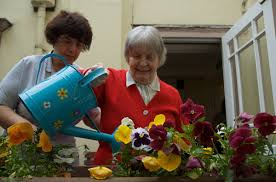 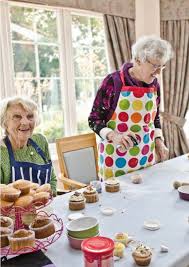 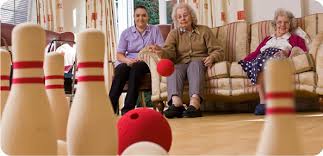 Supper
Assisting in toileting  

 6 p.m. – start the supper 

 Visits

 Assisting with changing 
    clothes and going to beds
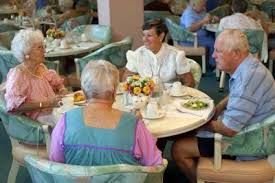 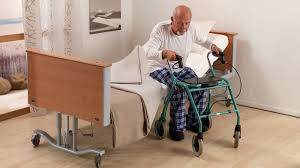 Care plan
What is more…
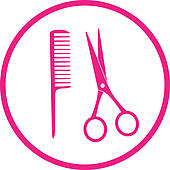 supervision- every month
 own key worker
 once in a week hairdresser 
 a few times in the year - PARTIES
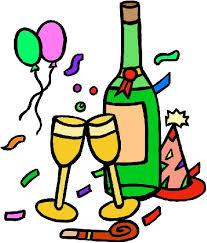 Garden party at Compton Lodge
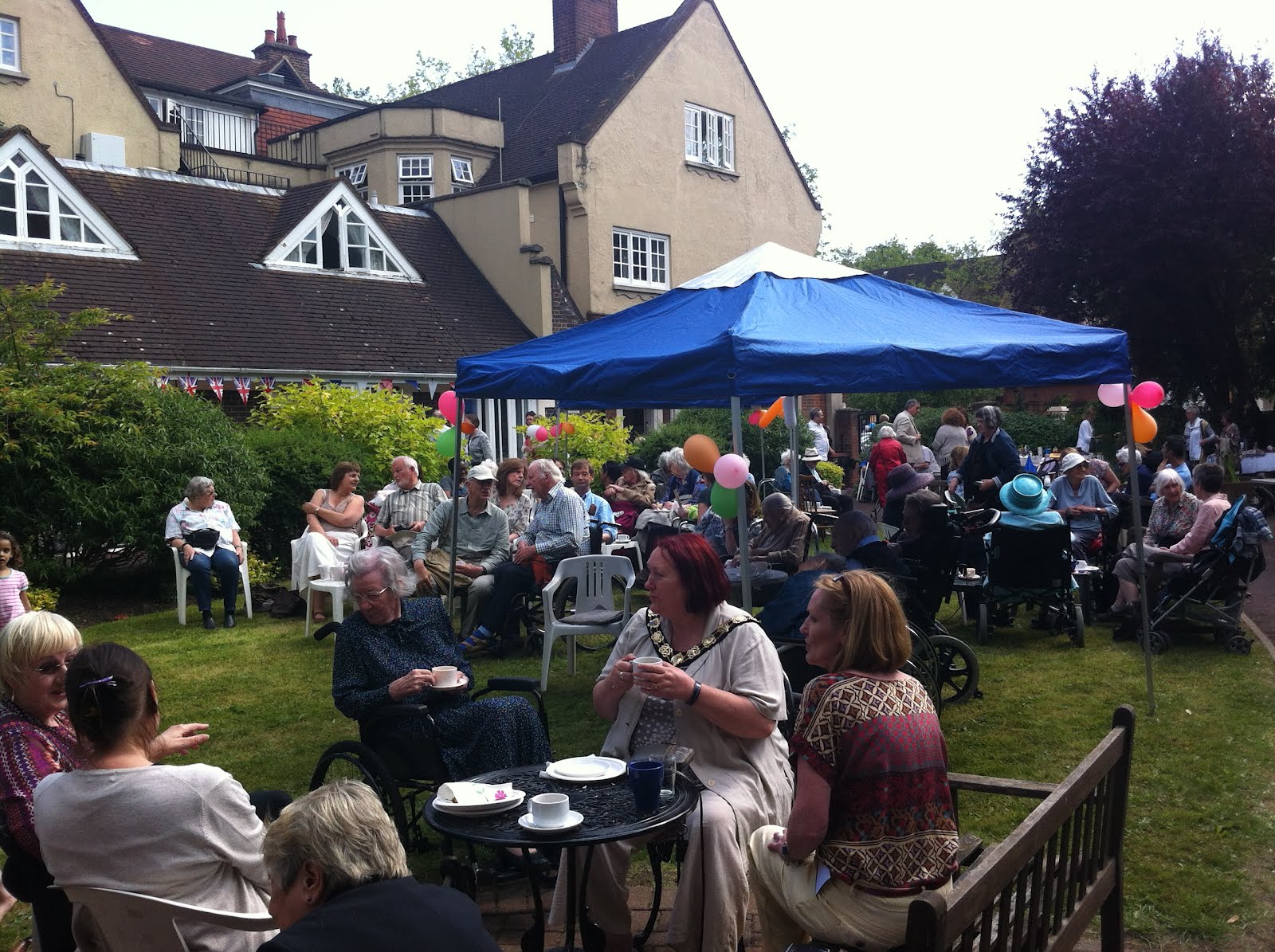 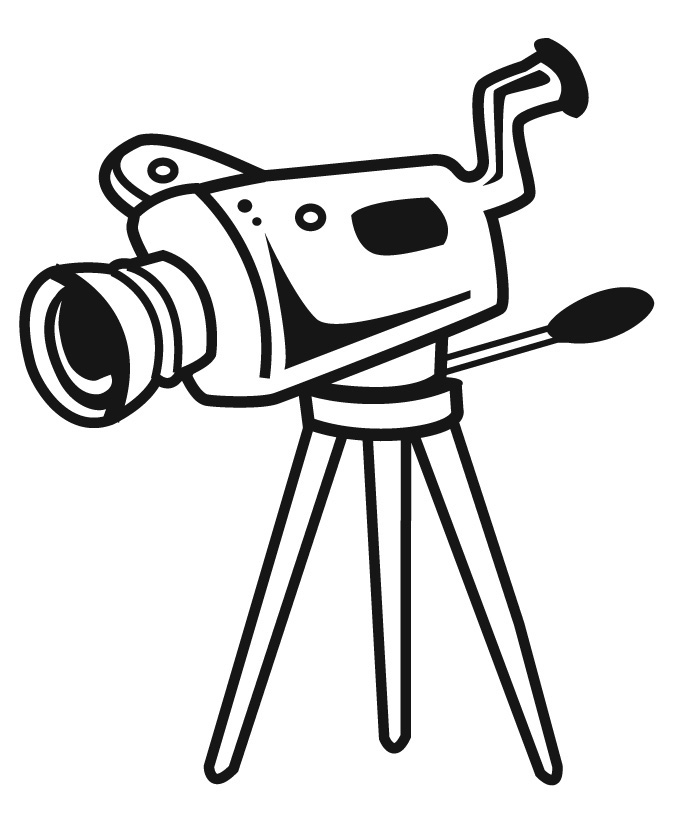 A short film about life in a care home
Thank you very much! 
Bibliography
http://www.bbc.com/news/health-30919525

http://www.swiftaci.co.uk/apprentices/dayInTheLife

http://www.macmillandictionary.com/dictionary/british/care-home

https://www.youtube.com/watch?v=ZfSKGqaTEw8